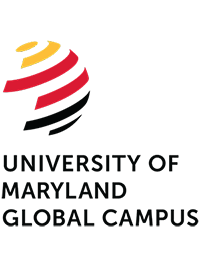 Chinese Immigrant Mothers’ Racial Socialization Practices with their Young Children: 
Differences between Low and Upper-Middle/High SES Families
Jia Li Liu1, Diksha Bali2, Margaret Tremble2, Xiwei Peng2 and Cixin Wang2
1University of Maryland Global Campus, 2University of Maryland College Park
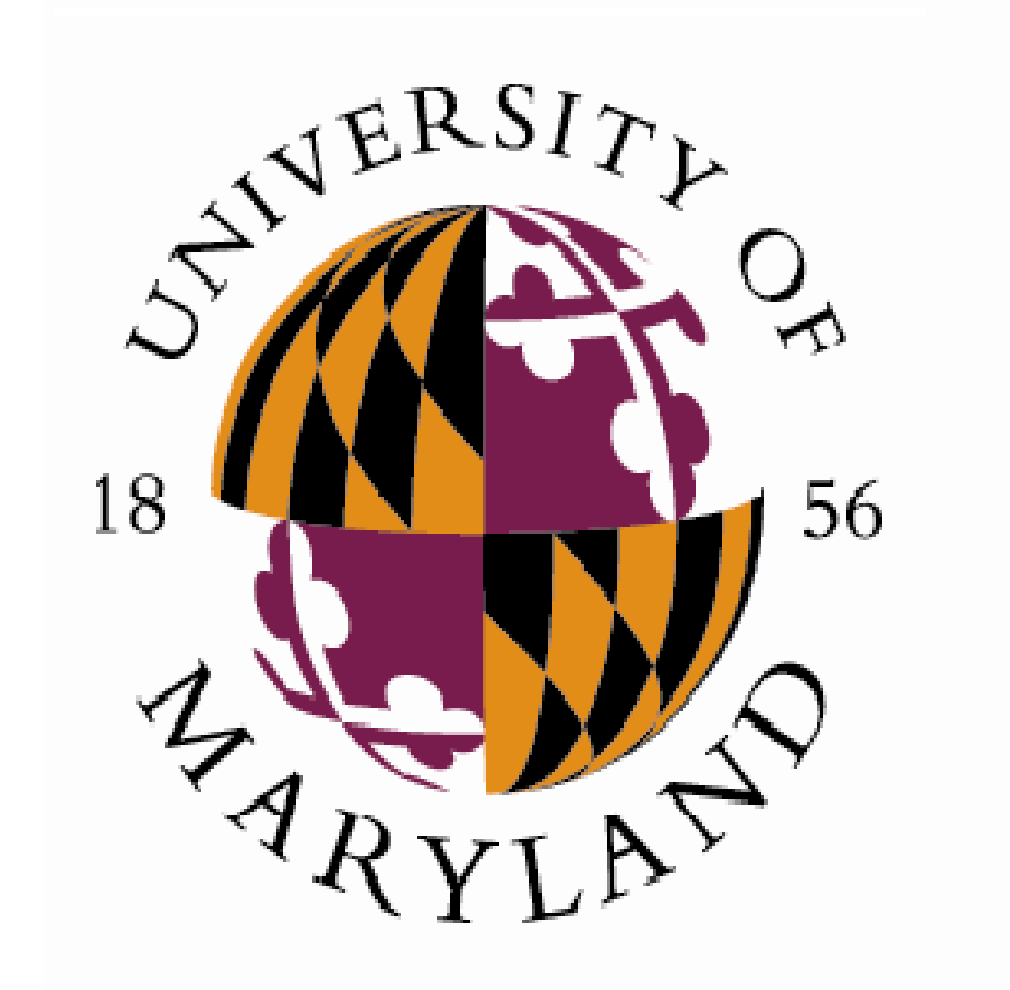 Introduction
Results
Selected Quotes
Asian Americans are stereotyped as docile, hardworking, law-abiding "model minorities," a characterization, which ignores group heterogeneity, obscures the reality of systemic racism, and thwarts social justice efforts1. 
For Asian immigrant children, the myth is a source of bullying/discrimination and negatively affects racial-ethnic identity and mental health2,3. 
Racial socialization refers to the process in which parents convey messages about race and racism, including information on how to manage racial stereotypes and react to discrimination4,5. 
To date, little is known about racial socialization in Asian American families in early childhood and how socioeconomic (SES) affect parental racial beliefs, attitudes, and childrearing practices.
We explore four research questions related to ERS practices in Asian American mothers:
How do low and upper-middle/high SES Chinese immigrant mothers understand mainstream views of Asian Americans?
How is the experience of being Asian American similar and different from other racial minorities in the US?
How do mothers conceptualize the model minority myth and its developmental implications? 
What strategies do parents employ to prevent young children from internalizing the model minority myth?
Low-SES mothers often discussed perpetual foreigner and blue-collar stereotypes compared to higher SES mothers who emphasized the model minority myth and societal perceptions of Asian Americans being quiet, subservient, and lacking leadership qualities.
Both groups discussed perceived cultural strengths including high achievement orientation and strong family values.
Parents’ perceived cultural weaknesses included lack of civic and political engagement, poorer mental health relative to other ethnic-racial groups.
Low-SES mothers highlighted shared minority experiences of oppression, acculturation, and assimilation.
Higher-SES mothers viewed the Model Minority Myth more negatively. Both groups cited consequences such as increased pressure to conform and achieve and fewer opportunities.
To combat the myth, mothers prioritized children's mental health and happiness, limiting parental pressure and redefining success, and encouraging exploration and participation in non-Asian stereotyped activities.
Eight low-SES mothers saw no harm in the myth and encouraged their children to uphold these cultural expectations.
“Others look at us. They don’t look at the process of our efforts, but at the results of us and thinks that we robbed them of their jobs. We snatched their chances; they are not looking at the result of our efforts.” -Low-SES mother of a 7yo girl
 
“I think they just feel that this group is different from Blacks that resist and fight for their own rights. I think we Asians are still relatively a silent group, that is, those who are bullied don't dare to speak, and so we form the kind of bullied group. In fact, we have problems ourselves, and we don’t even think of how we should deal with it when we encounter these problems, but they will, and they will definitely do as soon as they are treated unequally.” -Low-SES mother of a 7yo girl
 
“I think sometimes I would have say to my children like maybe focus on the progress, not the final outcome. I think that something is very different, maybe different from Asian culture, at least from my experience. We were really heavily focused on outcome. You get good scores and we sometimes we ignore how you get there… and it's, it's okay. Like if you if you try your best, you didn't get it. I think it's fine.” -Middle-SES mother of a 5yo girl
 
“I think this is also an advantage. This has nothing to do with race. This is your personal advantage. My child is considered very good in mathematics in her class. So that means I think this is your advantage, so you can use it.” -Low-SES mother of a 5yo girl

“I'm sure they do well in their studies. They excel academically. No, no, I think they have mental problems, they feel a little bit vulnerable psychologically, they can't bear the pressure.” -Low-SES mother of a 7yo boy
Discussion
These findings shed light on intragroup variability in Chinese immigrant parents' beliefs and strategies related to the model minority myth and other racial stereotypes. They highlight ways that families actively resist or unintentionally reinforce the myth in the home, with implications for parenting interventions.
Methods
Fifty semi-structured interviews were conducted with Chinese low (n=31) and upper-middle/high SES (n=19) immigrant mothers (Mage=37.5, SD= 5.35) from New York and Maryland. 
Low-SES mothers had lower education levels (high school) compared to upper-middle/high-SES mothers (graduate degree). Children were between the ages of four and seven (Mage=5.9, SD = 1.30). 
Transcripts were coded in Dedoose using content and thematic analyses.
References
Shih, K. Y., Chang, T. F., & Chen, S. Y. (2019). Impacts of the model minority myth on Asian American individuals and families: Social justice and critical race feminist perspectives. Journal of Family Theory & Review, 11(3), 412-428.
Chou, R. S., & Feagin, J. R. (2015). Myth of the model minority: Asian Americans facing racism. Routledge.
Yoon, E., Adams, K., Clawson, A., Chang, H., Surya, S., & Jérémie-Brink, G. (2017). East Asian adolescents’ ethnic identity development and cultural integration: A qualitative investigation. Journal of Counseling Psychology, 64(1), 65.
Neblett Jr, E. W., White, R. L., Ford, K. R., Philip, C. L., Nguyen, H. X., & Sellers, R. M. (2008). Patterns of racial socialization and psychological adjustment: Can parental communications about race reduce the impact of racial discrimination?. Journal of Research on Adolescence, 18(3), 477-515.
Juang, L. P., Yoo, H. C., & Atkin, A. (2017). A critical race perspective on an empirical review of Asian American parental racial-ethnic socialization. Asian American Parenting, 11-35.